Cellular Respiration and Fermentation
Organisms harvest energy from food molecules. In what form is that energy available to power cell work? 

heat and light
glucose molecules
fat molecules
ATP molecules
Cellular Respiration and Fermentation
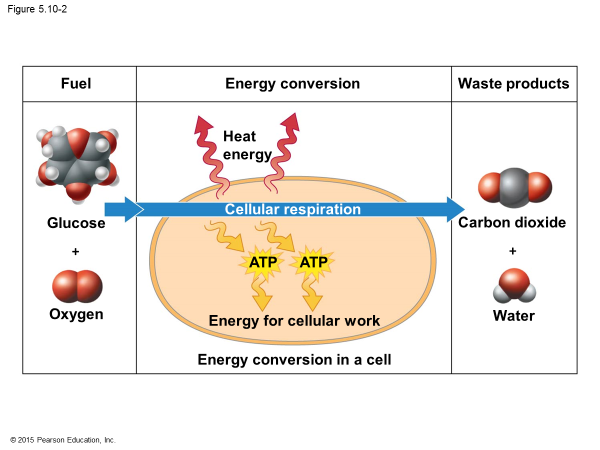 Summary Reaction of Cellular Respiration
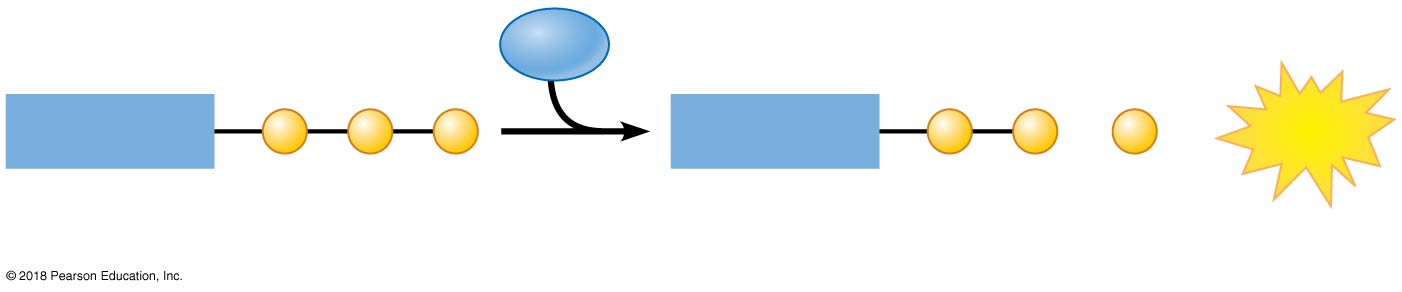 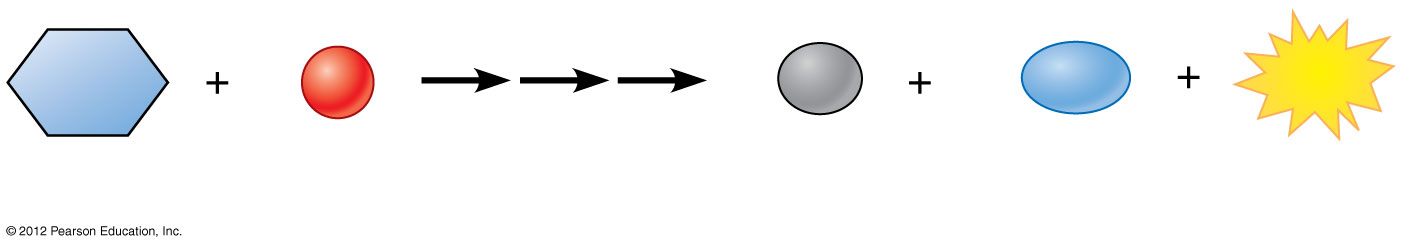 Energy
6
CO2
C6H12O6
6
H2O
O2
6
Oxygen
Water
Glucose
Carbondioxide
The efficiency of respiration is = ~34%
The rest of the energy is released as heat.
1. Is Cellular respiration an exergonic or endergonic             reaction (Overall reaction)?2. Which has more energy: the reactants or the products?3. Is the reaction catabolic or anabolic?
How do cells extract energy during cellular respiration?
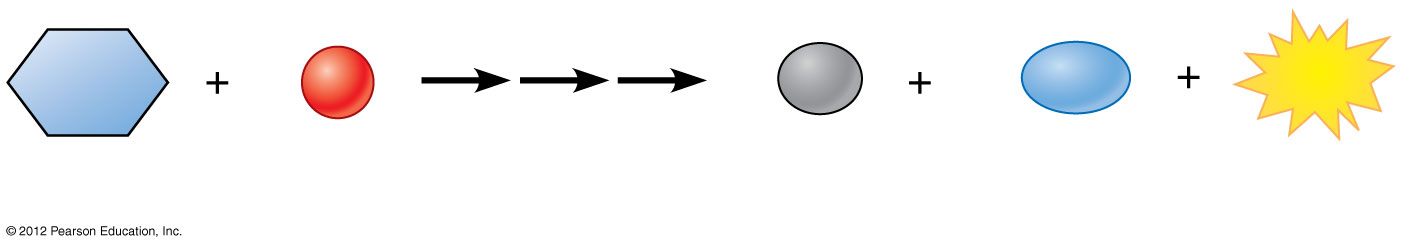 6
CO2
energy
C6H12O6
6
6
H2O
O2
Oxygen
Water
Glucose
Carbondioxide
Atoms, and electrons in chemical bonds are rearranged and energy is released
Electrons are transferred from glucose to oxygen
[Speaker Notes: M]
Cellular Respiration is a reduction-oxidation(=redox) reaction
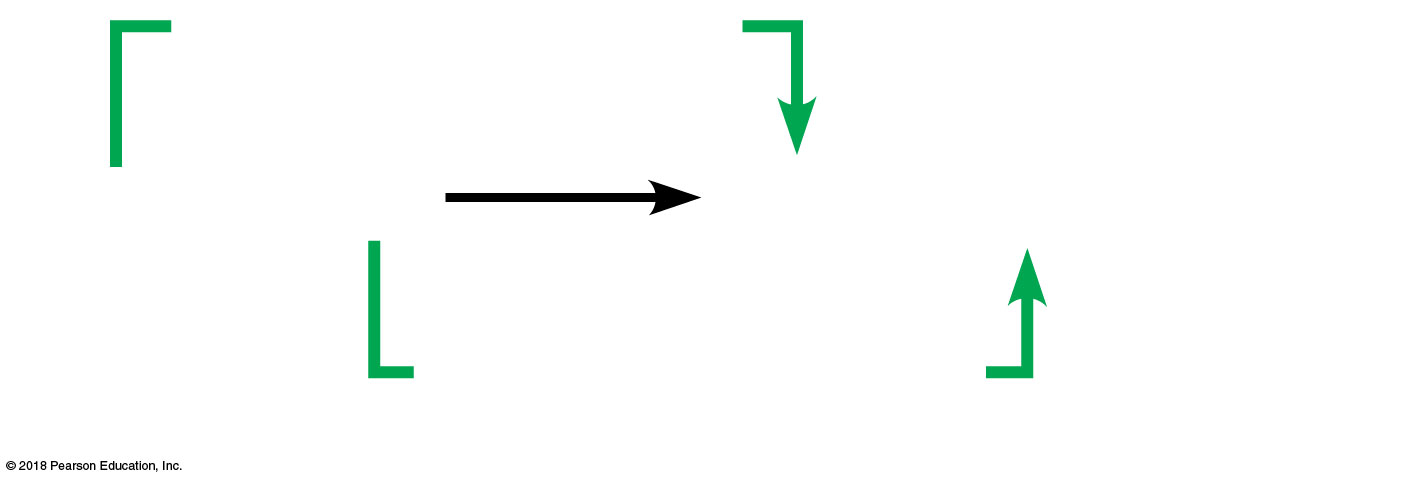 Loss of electrons
(becomes oxidized)
e-
e-
+                                                   +                 + energy
C6H12O6
C6H12O6
6 O2
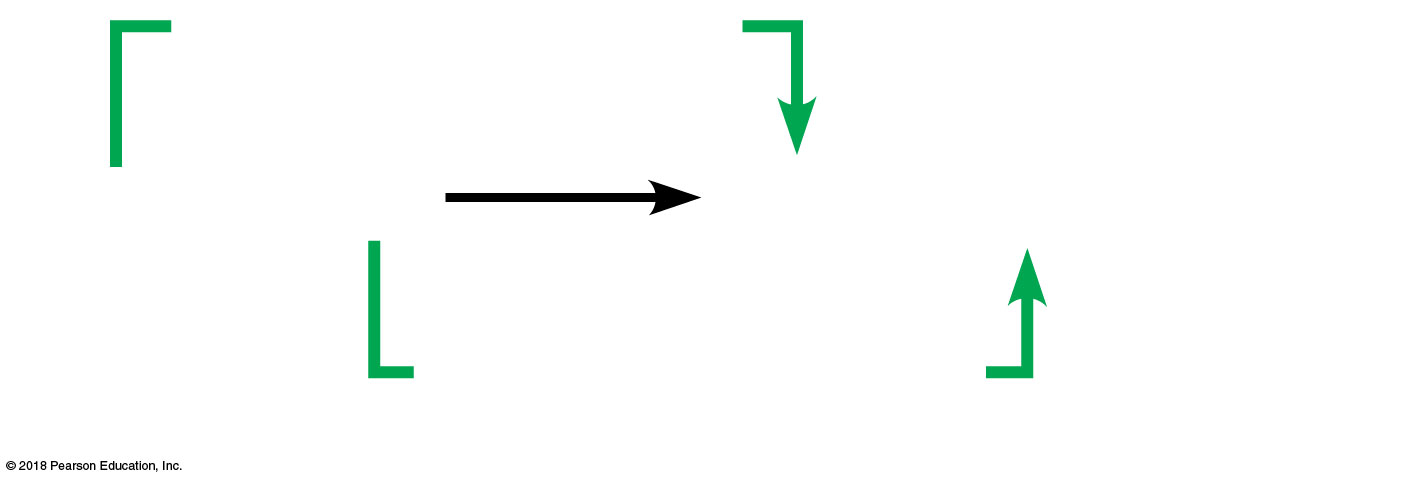 Gain of electrons
(becomes reduced)
OIL RIG
[Speaker Notes: Figure 6.5a Movement of hydrogen atoms (with their electrons) in the redox reactions of cellular respiration]
Redox Reaction
Which statement correctly describes redox reactions?

Reduction does not occur without oxidation.
A molecule is reduced if it gains electrons.
Oxidation may involve the loss of H+ ions in addition to the loss of electrons.
All of these describe redox reactions
Which statement correctly describes redox reactions?

Reduction does not occur without oxidation.
A molecule is reduced if it gains electrons.
Oxidation may involve the loss of H+ ions in addition to the loss of electrons.
All of these describe redox reactions
Burning of sugar is a redox reaction
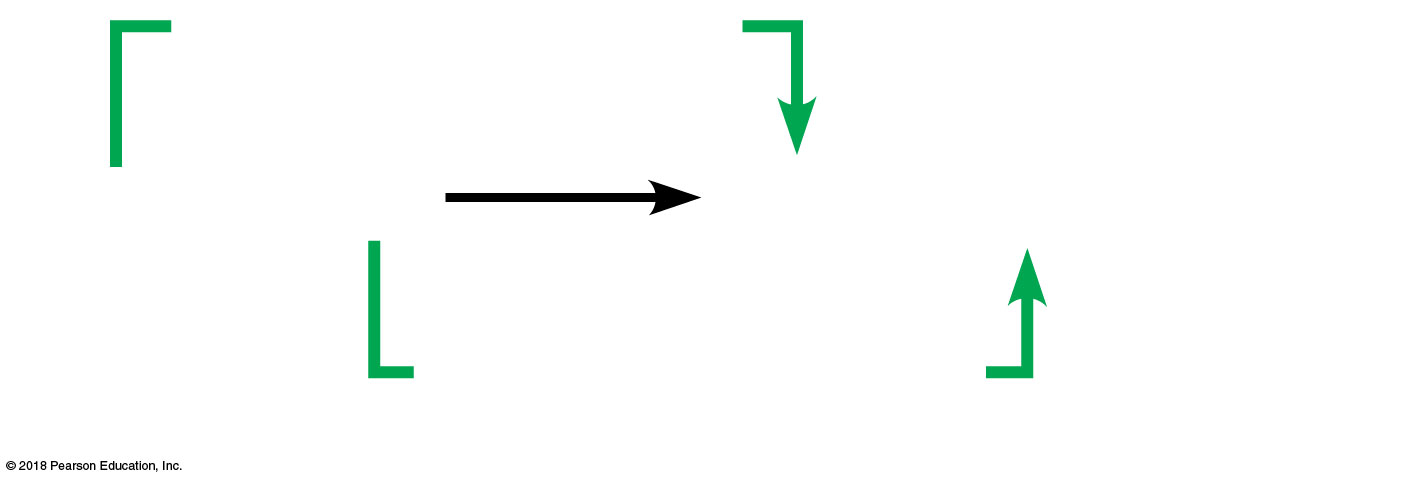 Loss of hydrogen atoms
(becomes oxidized)
C6H12O6
6 O2
6 CO2   +   6 H2O + energy
+
(Glucose)
Gain of hydrogen atoms
(becomes reduced)
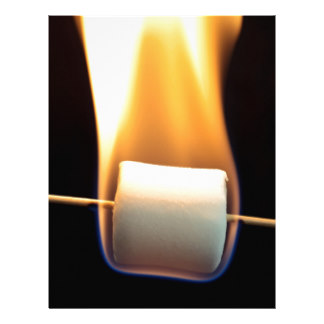 [Speaker Notes: Figure 6.5a Movement of hydrogen atoms (with their electrons) in the redox reactions of cellular respiration]
Practice:

C6H12O6 + 6 O2              6 CO2 + 6 H2O + ATP + Heat
 
Write down the summary reaction of cellular respiration. 
Circle the reactant that is being oxidized. 
Draw a line under the reactant that is being reduced.
Indicate the types of energy (potential/kinetic) released by the reaction.
2 C3H4O3                  2 C2H6O  + 2 CO2 

C3H4O3 in this reaction is being:
a. Oxidized					
b. Reduced

C4H6O4 + FAD                C4H4O4  + FADH2

FAD in this reaction is being:
a. Oxidized					
b. Reduced
C4H6O4 in this reaction is being:
a. Oxidized					
b. Reduced
In cellular respiration energy is released in small amounts and harvested in a step-wise manner
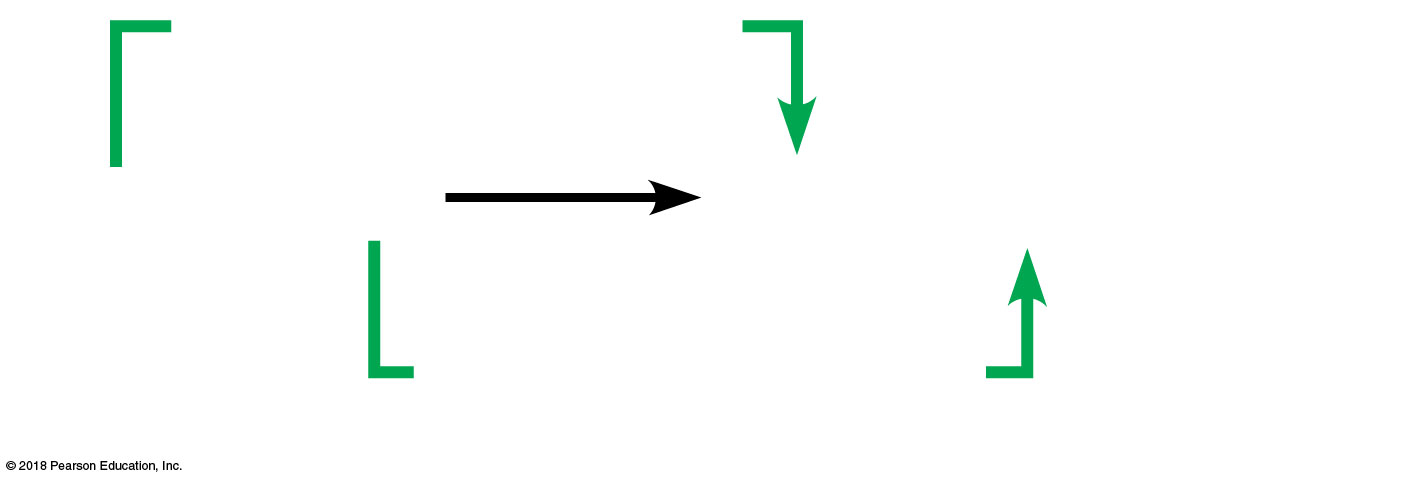 Loss of hydrogen atoms
(becomes oxidized)
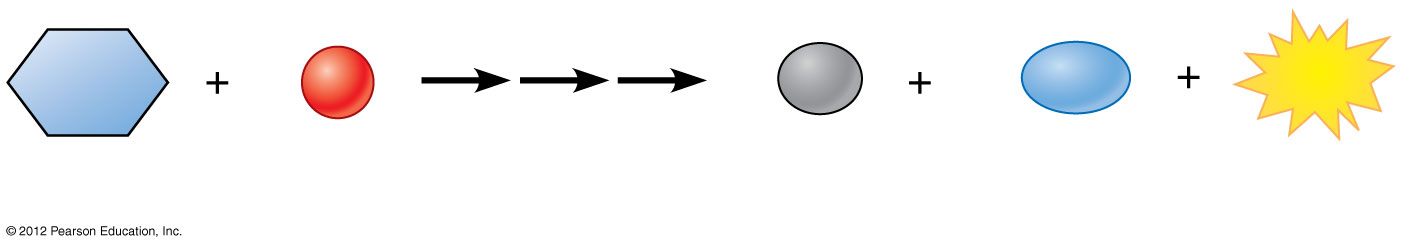 C6H12O6
6 O2
6 CO2   +   6 H2O +  ATP + heat
+
(Glucose)
Gain of hydrogen atoms
(becomes reduced)
[Speaker Notes: Direct burning vs stepwise oxidation]
In cellular respiration energy is released in small amounts and harvested in a step-wise manner
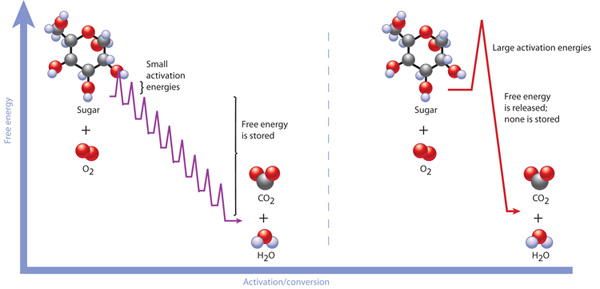 © 2010 Nature Education
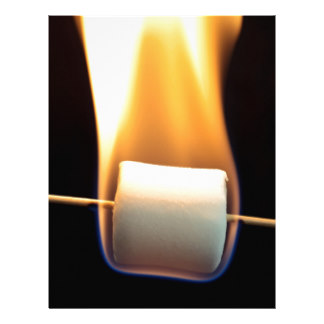 Cellular Respiration
[Speaker Notes: Which one represent direct /controlled and stepwise]
Electrons removed from fuel molecules are transferred to Electron Carriers
Electron acceptors:
FAD and NAD+
Electron donors:
FADH2 and NADH
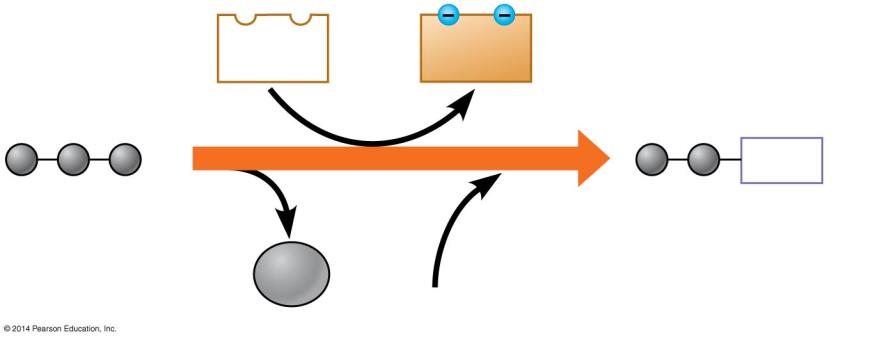 NAD+
NADH
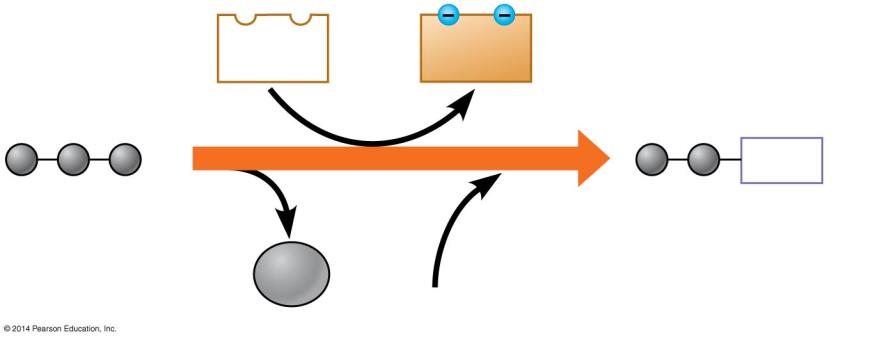 FAD
FADH2
NADH: Nicotinamide adenine dinucleotide
FADH2: Flavin adenine dinucleotide
Cellular Respiration: three Stages
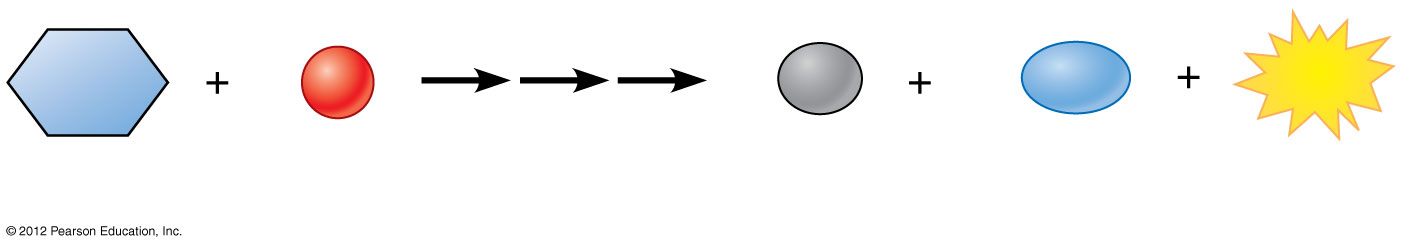 6
CO2
ATP
C6H12O6
6
6
H2O
O2
Oxygen
Water
Glucose
Carbondioxide
In the cytosol: 
Glycolysis

In the Mitochondrion:
Citric Acid Cycle 
Electron transport system
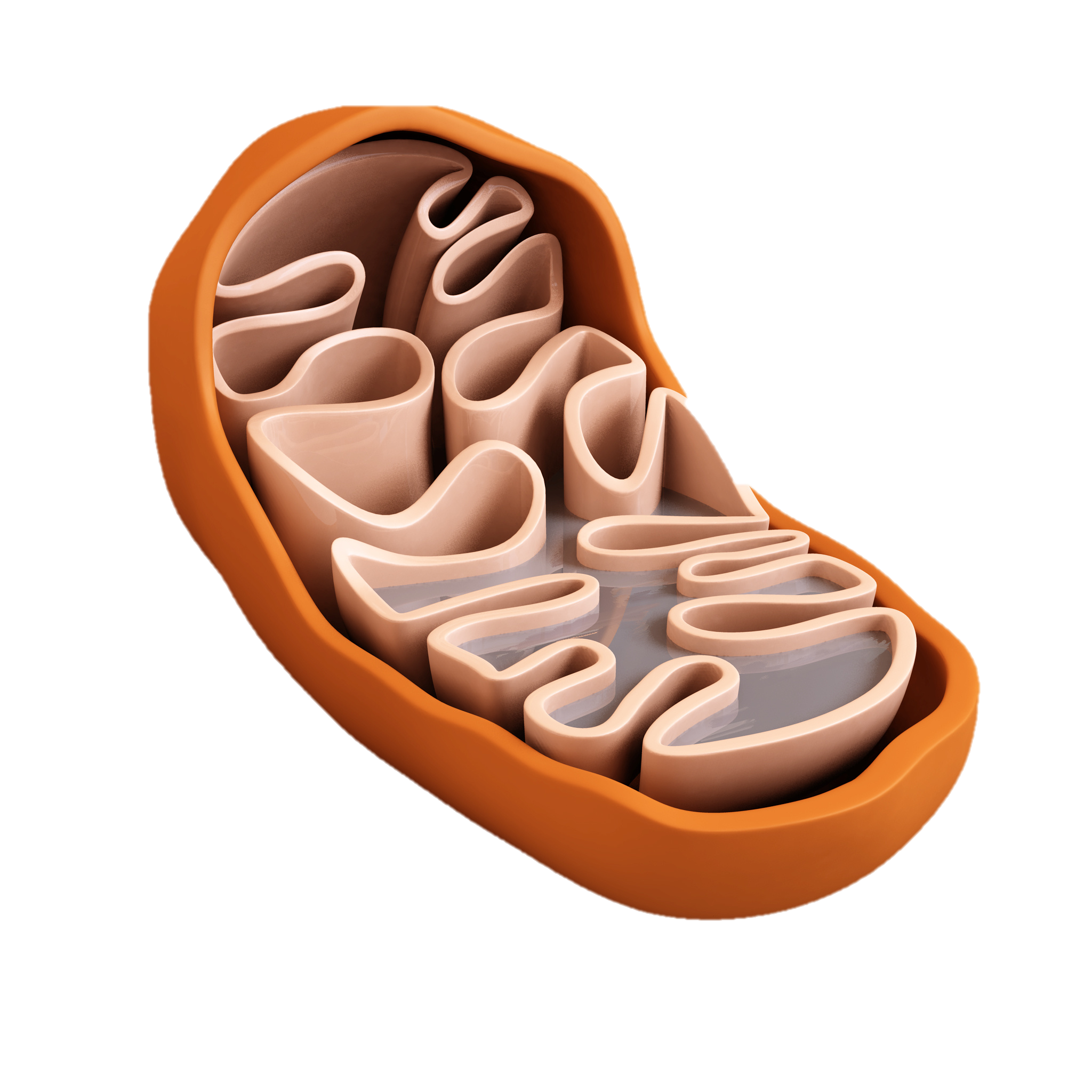 Cellular Respiration: three Stages
Glycolysis
Citric Acid Cycle
Electron transport and chemiosmosis
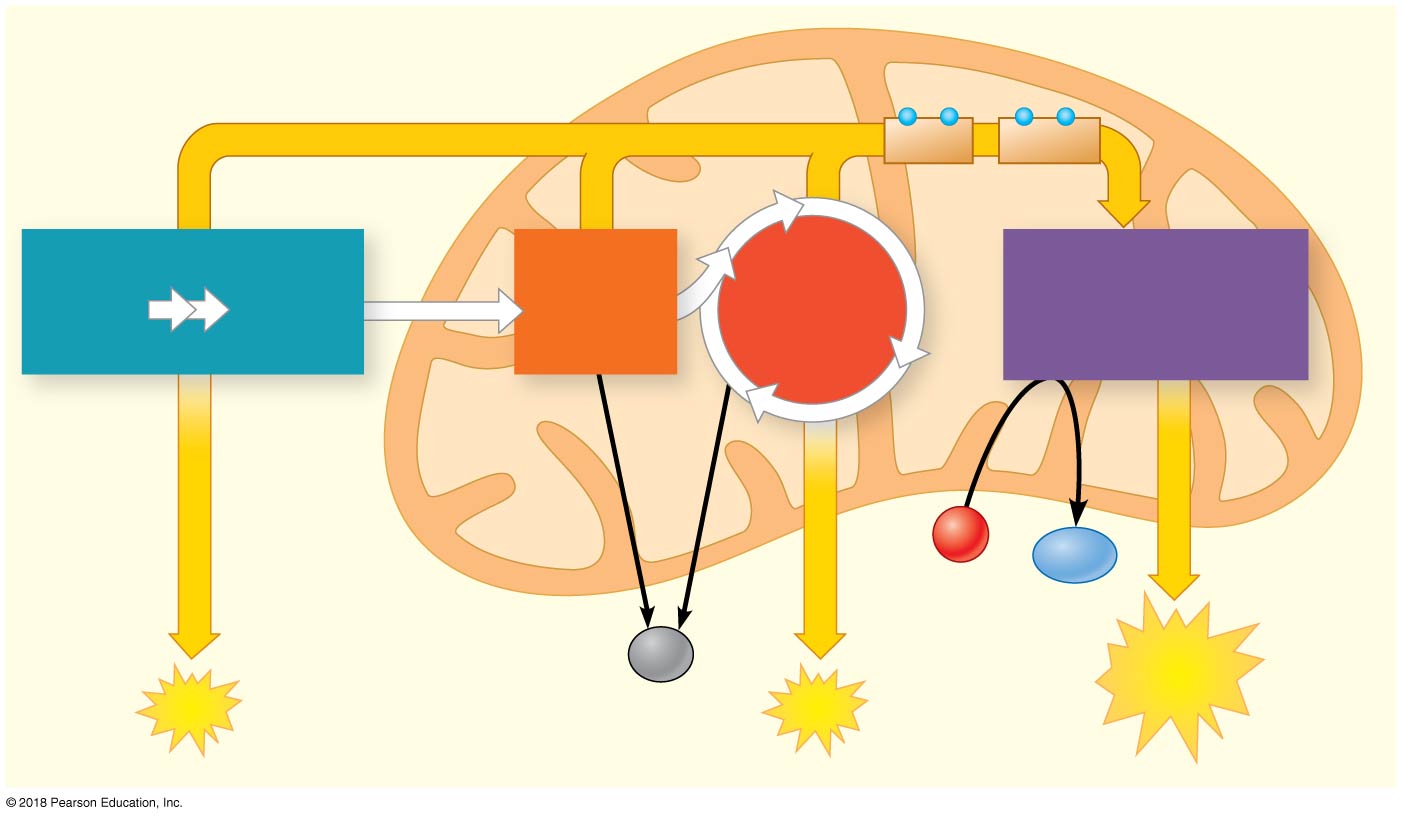 MITOCHONDRION
CYTOSOL
−
−
−
−
+
NADH
Electrons carried by
FADH2
Stage 1
Stage 2
Stage 3
Oxidative
 Phosphorylation
 (electron transport
 and chemiosmosis)
Glycolysis
Pyruvate
Oxidation
Citric Acid
Cycle
Pyruvate
Glucose
O2
H2O
CO2
ATP
ATP
ATP
1) Glycolysis: harvest of chemical energy by oxidizing glucose to pyruvate
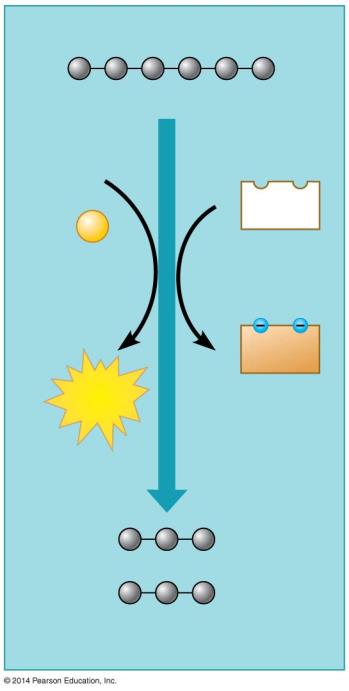 Glucose
2 ADP
2
NAD+
P
+2
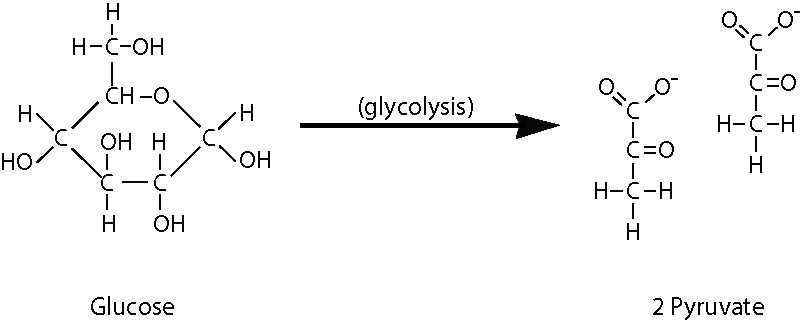 2
NADH
ATP
2
+2 H+
2 Pyruvate
[Speaker Notes: M It costs 2 ATPs to generate 4 ATPs during glycolysis, leaving a net gain of two ATPs.]
The first stage of Glycolysis is an energy investment stage
[Speaker Notes: M]
The second stage of Glycolysis is an energy payoff stage
Figure 6.7
[Speaker Notes: M]
Substrate Phosphorylation
Phosphate for ATP production comes from a phosphorylated substrate or compound.
[Speaker Notes: While matter is being rearranged, phosphate group are also being transffered from a substrate to ADP, producing ATP

: transfer of a phosphate group from a substrate to ADP, producing ATP



P)  phosphoglycerate kinase and pyruvate kinase.,
PO4 group for the synthesis of]
1) Glycolysis
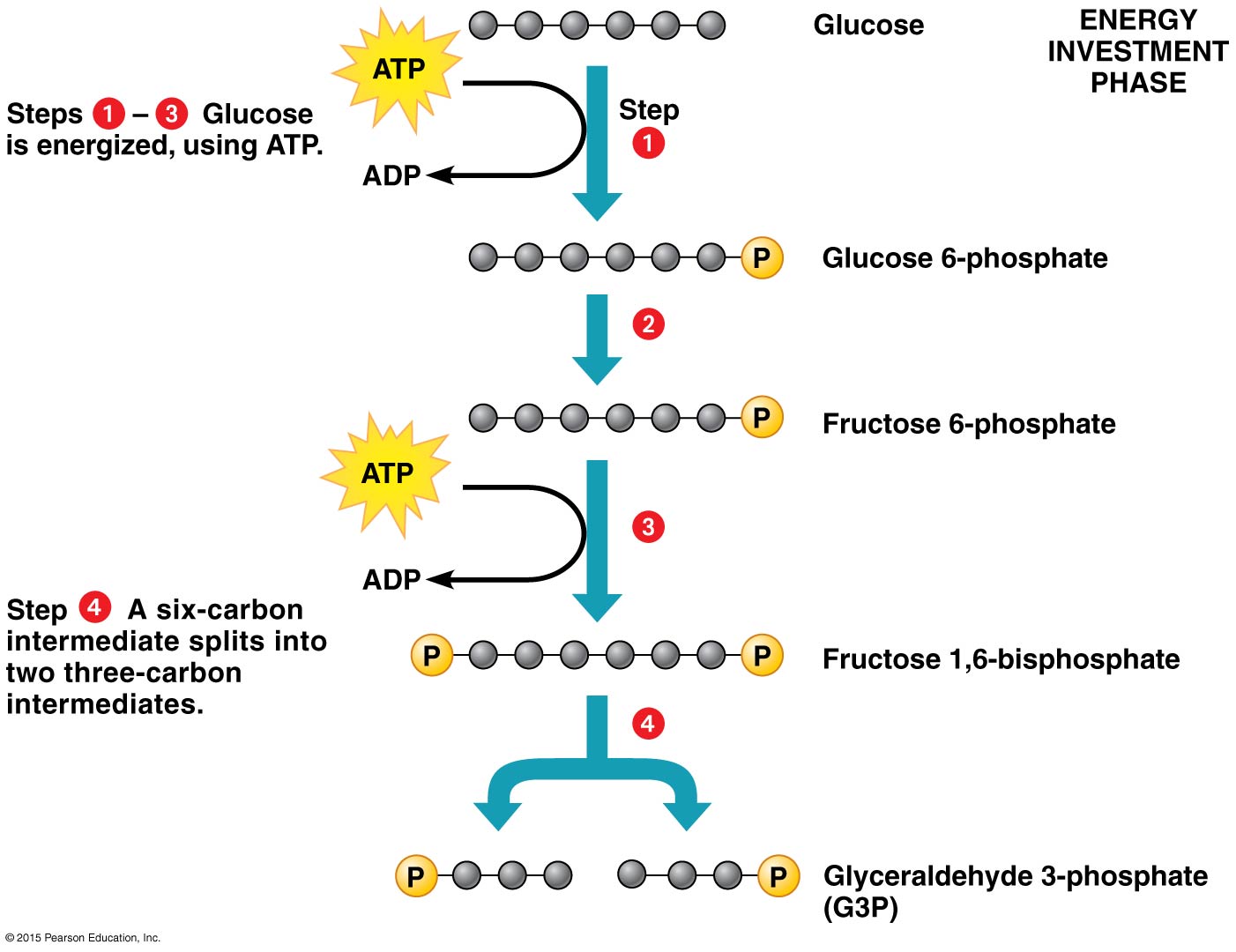 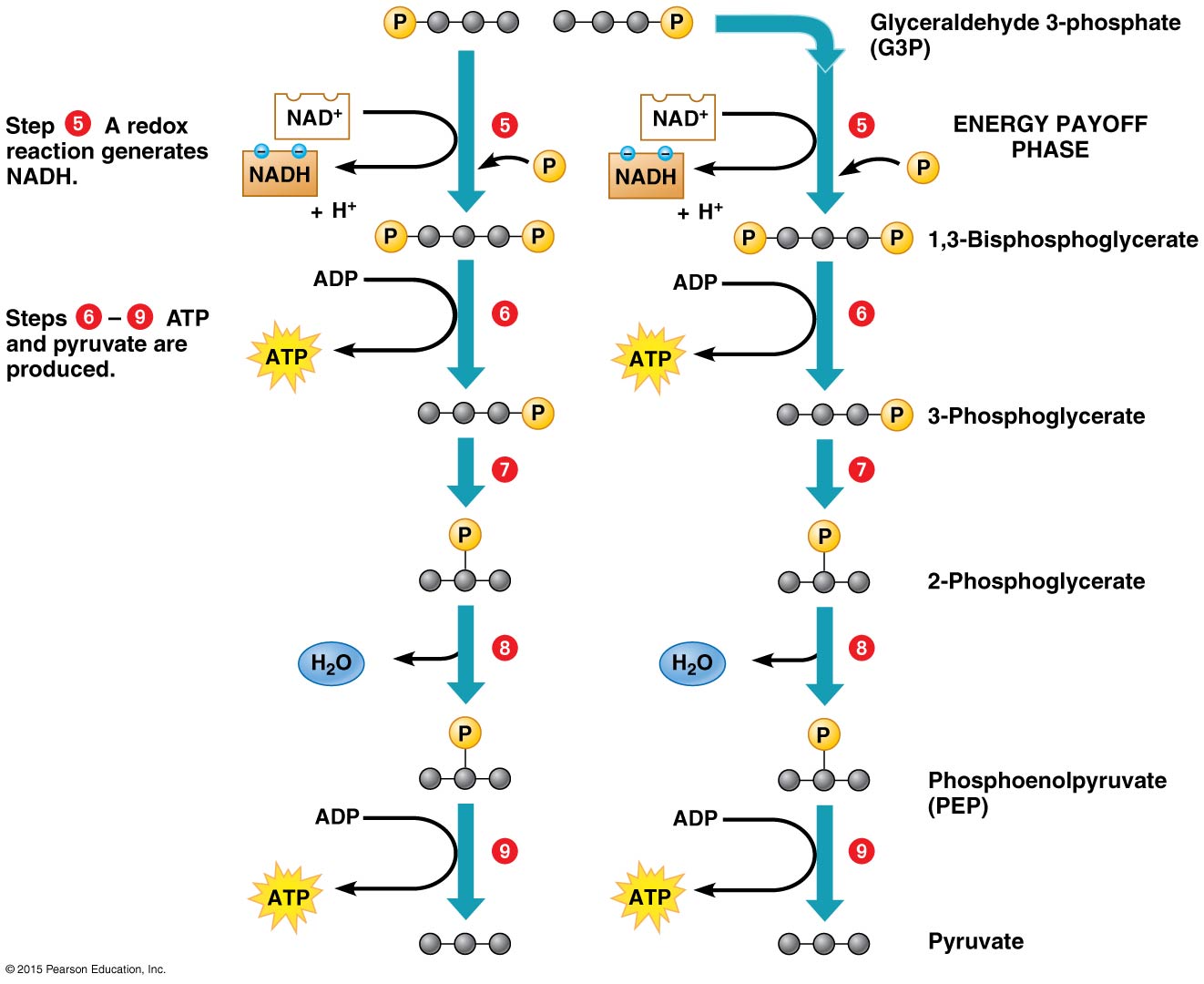 [Speaker Notes: c3h4o3]
1) Glycolysis
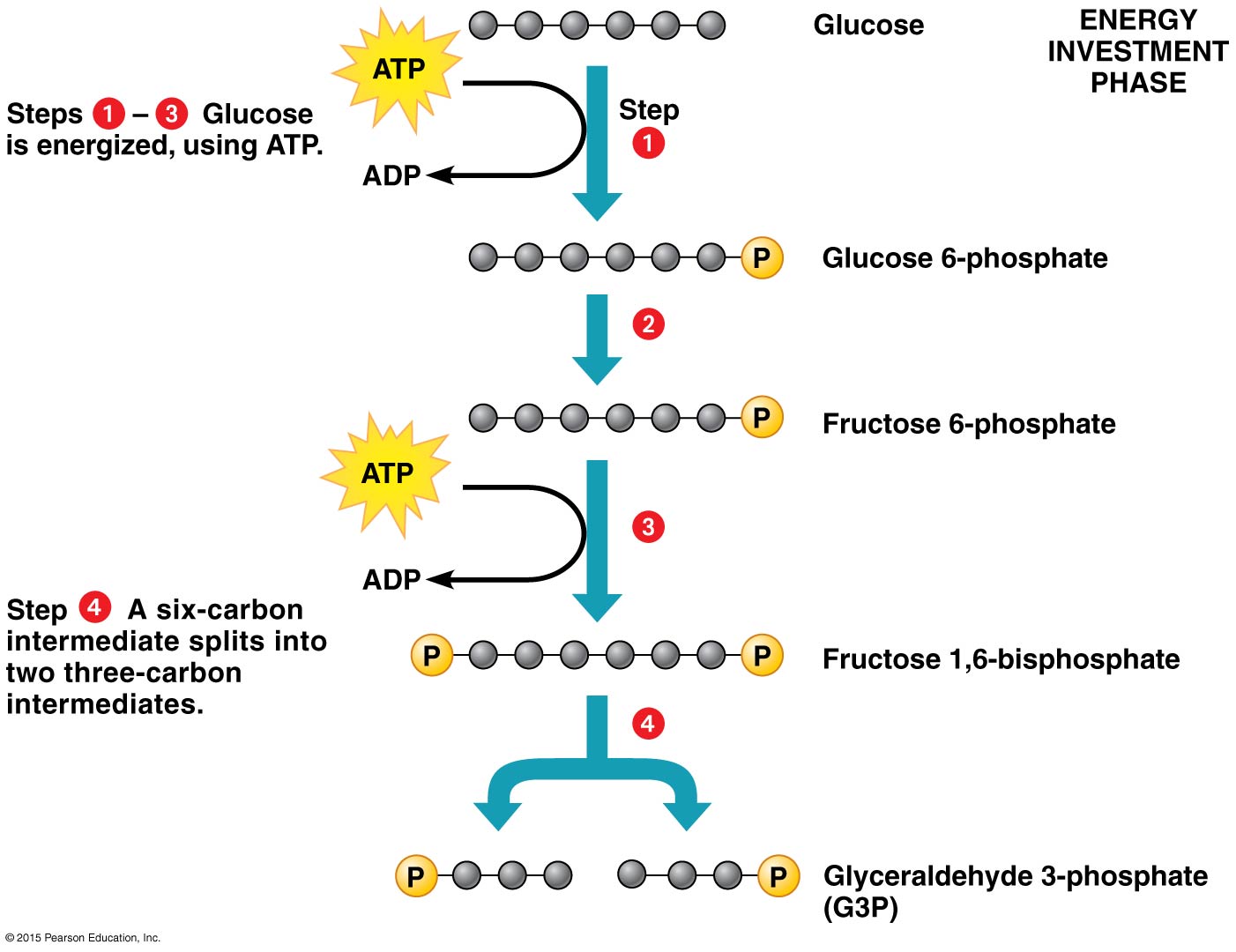 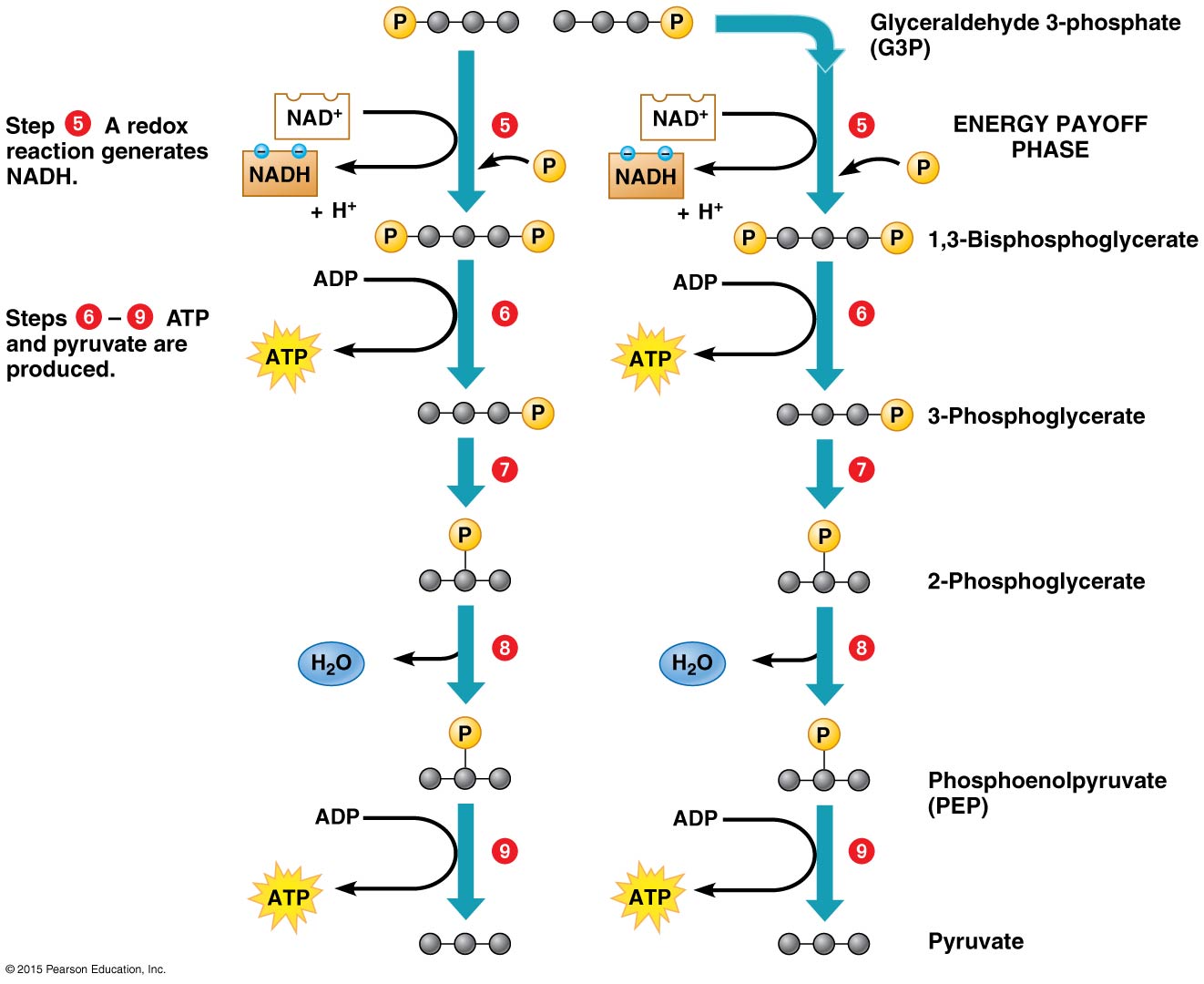 1) Glycolysis: harvest of chemical energy by oxidizing glucose to pyruvate
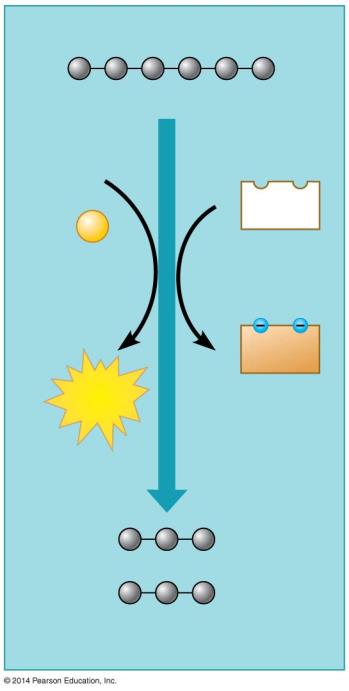 Glucose
2 ADP
2
NAD+
P
+2
2
NADH
ATP
2
+2 H+
2 Pyruvate
[Speaker Notes: M It costs 2 ATPs to generate 4 ATPs during glycolysis, leaving a net gain of two ATPs.]
Which does NOT describe glycolysis?

A. It is used to make ATP.
B. Two three-carbon compounds are produced from each glucose.
C. It requires O2. 
D. It is used by prokaryotic cells.
Which does NOT describe glycolysis?

A. It is used to make ATP.
B. Two three-carbon compounds are produced from each glucose.
C. It requires O2. 
D. It is used by prokaryotic cells.
[Speaker Notes: P/M]
Cellular RespirationTransition step: Pyruvate grooming to Acetyl CoA
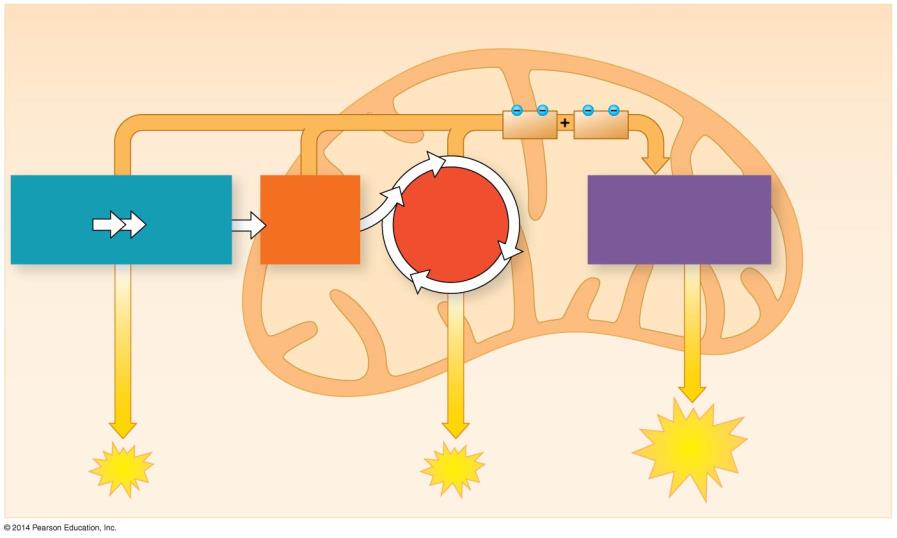 Which does NOT describe glycolysis?

A. It is used to make ATP.
B. Two three-carbon compounds are produced from each glucose.
C. It requires O2. 
D. It is used by prokaryotic cells.
Electrons carried by
NADH
FADH2
OxidativePhosphorylation(Electron transportand chemiosmosis)
Glycolysis
PyruvateOxidation
Citric AcidCycle
Glucose
Pyruvate
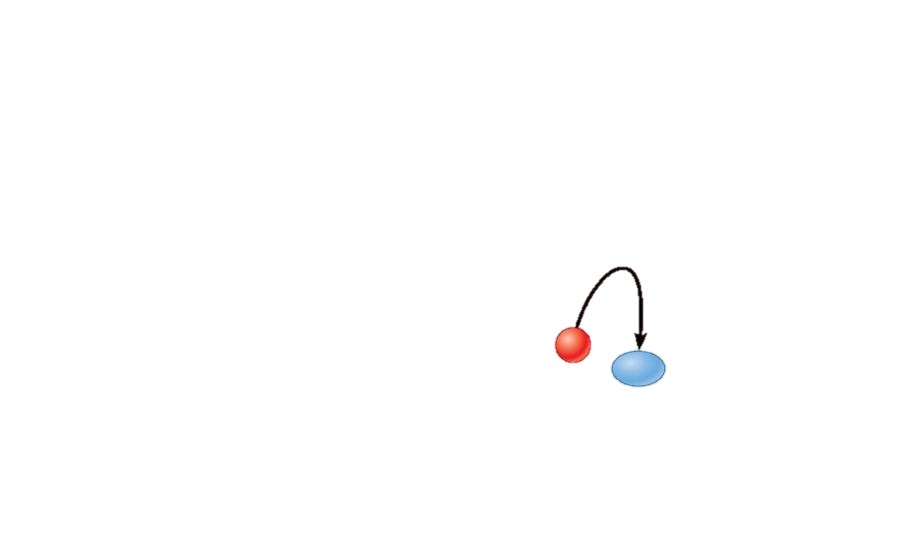 O2
MITOCHONDRION
CYTOSOL
H2O
ATP
Substrate-levelphosphorylation
Oxidativephosphorylation
Substrate-levelphosphorylation
ATP
ATP
Transition step: Pyruvate grooming to Acetyl CoA
In mitochondria, before the citric acid cycle
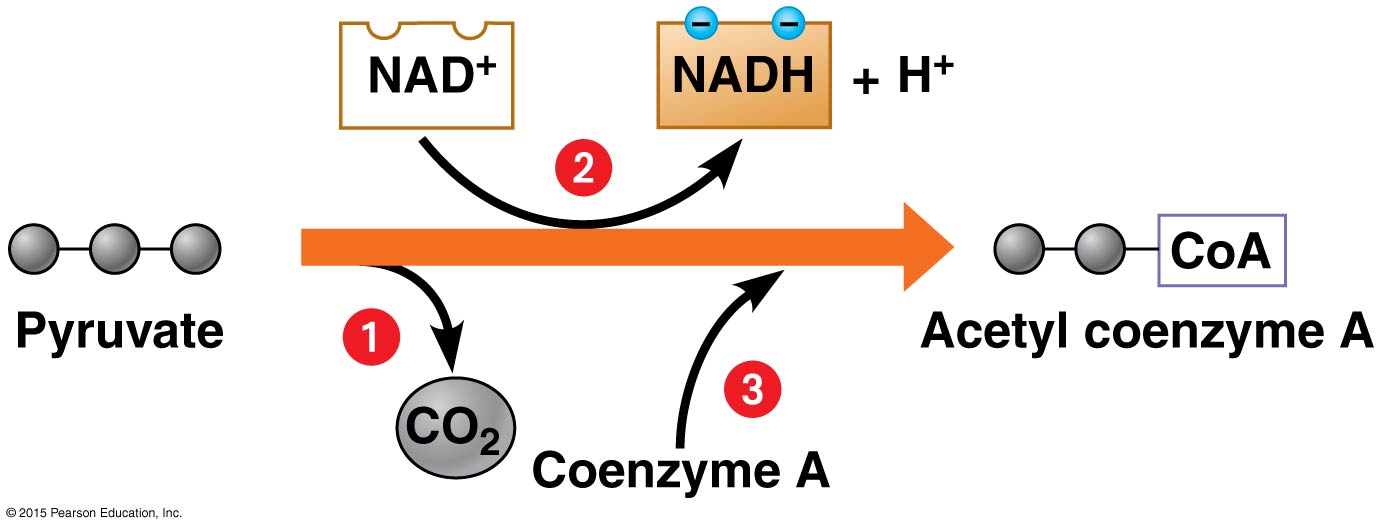 Cellular Respiration: three Stages
Glycolysis
Citric Acid Cycle
Electron transport and chemiosmosis
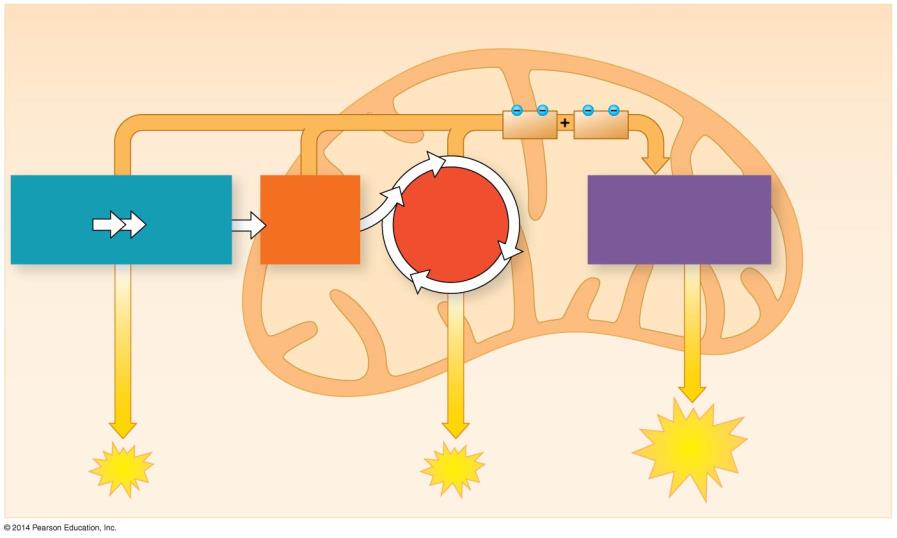 Electrons carried by
NADH
FADH2
OxidativePhosphorylation(Electron transportand chemiosmosis)
Glycolysis
PyruvateOxidation
Citric AcidCycle
Glucose
Pyruvate
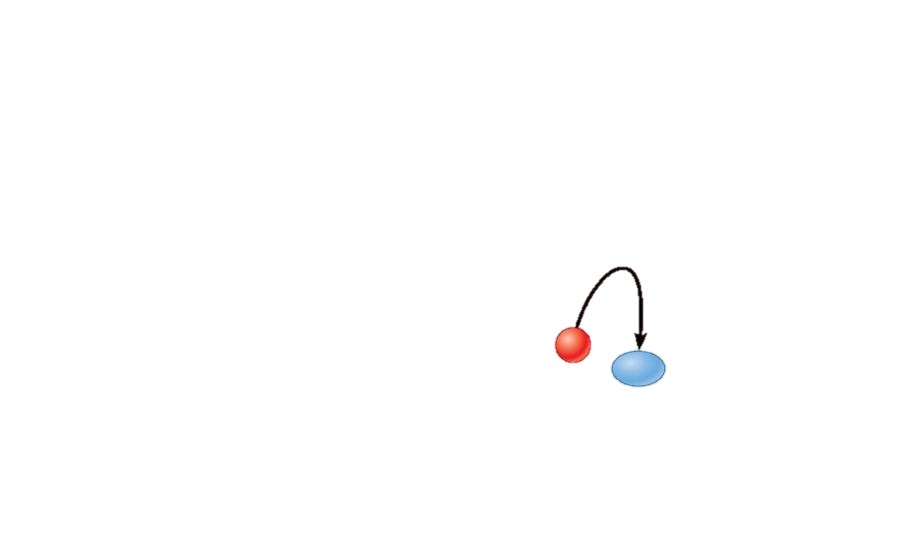 O2
MITOCHONDRION
CYTOSOL
H2O
ATP
Substrate-levelphosphorylation
Oxidativephosphorylation
Substrate-levelphosphorylation
ATP
ATP
2) Citric Acid Cycle: The citric acid cycle completes the oxidation of organic molecules, generating many NADH and FADH2 molecules
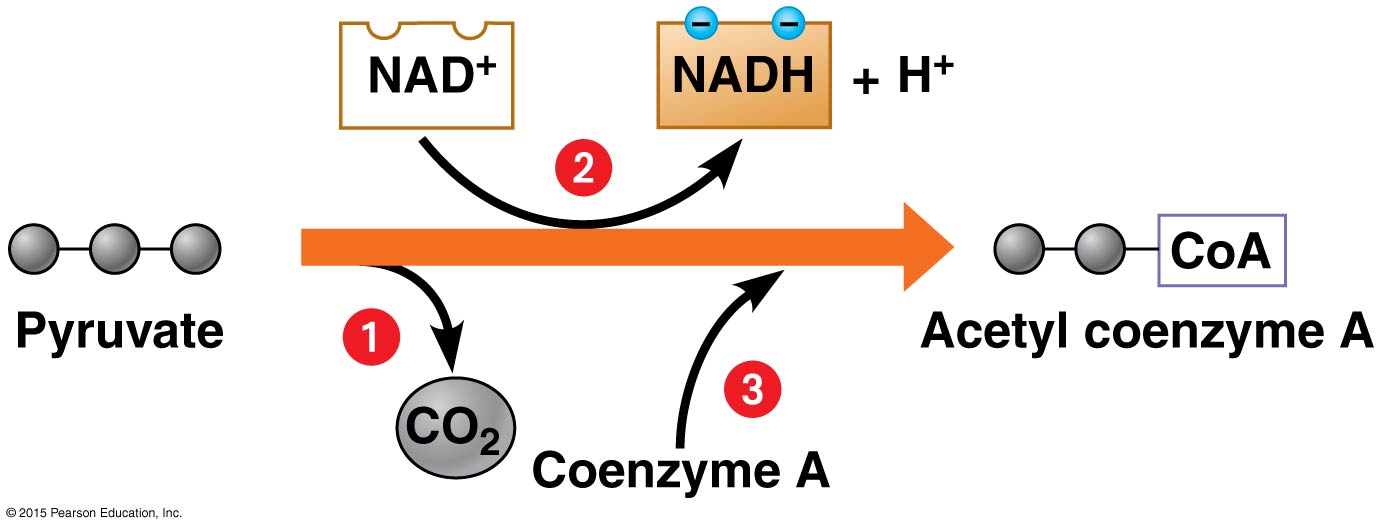 Acetyl-CoA is oxidized to 2CO2
Products:
    3NADH, 
1 FADH2, 
2CO2, 
and 1 ATP per 1 Acetyl-CoA
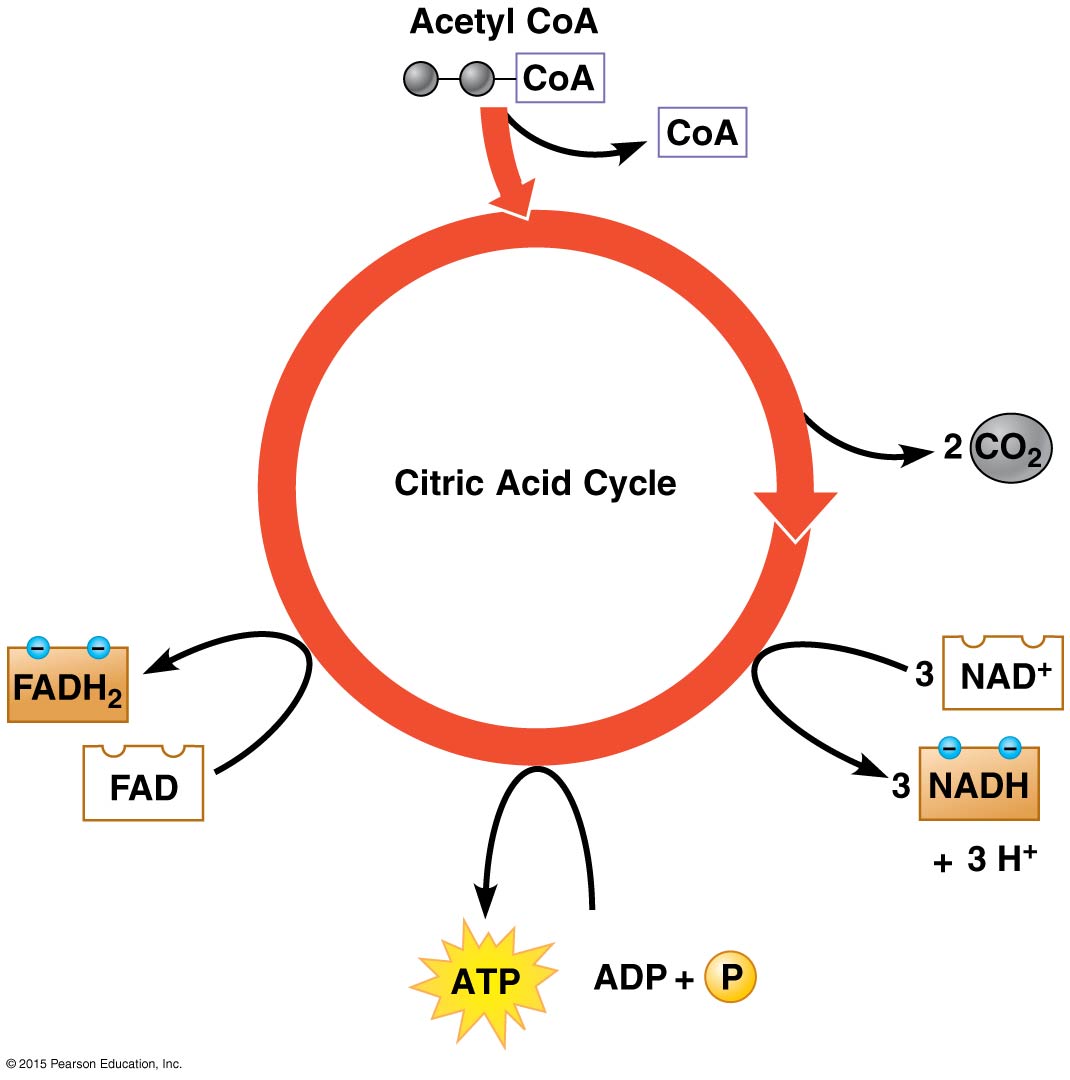 [Speaker Notes: activity]
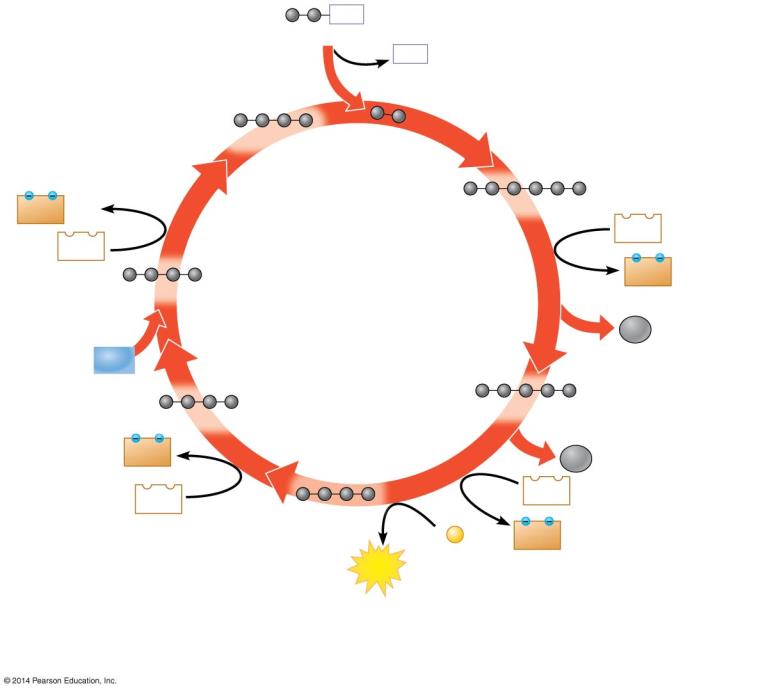 CoA
Acetyl CoA
2) Citric Acid Cycle
CoA
2 carbons enter cycle
Oxaloacetate
Citrate
NADH
+ H+
NAD+
NAD+
NADH
+ H+
Malate
Citric Acid Cycle
CO2
leaves cycle
H2O
Alpha-ketoglutarate
Fumarate
FADH2
leaves cycle
CO2
NAD+
FAD
Succinate
P
ADP +
NADH
+ H+
ATP
1
1
2
3
5
4
2
3
4
Steps	–
NADH, ATP, and CO2are generated duringredox reactions.
Step
Acetyl CoA stokesthe furnace.
Steps	–
Further redox reactions
generate FADH2 andmore NADH.
6
6
[Speaker Notes: Figure 6.9b-3 A closer look at the citric acid cycle (step 3)]
Cellular Respiration: three Stages
Glycolysis
Citric Acid Cycle
Electron transport and chemiosmosis
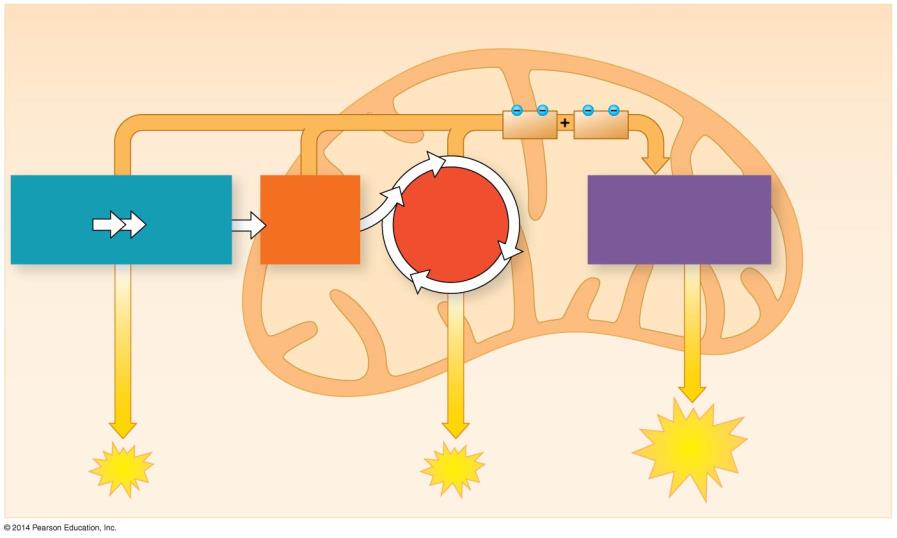 Electrons carried by
NADH
FADH2
OxidativePhosphorylation(Electron transportand chemiosmosis)
Glycolysis
PyruvateOxidation
Citric AcidCycle
Glucose
Pyruvate
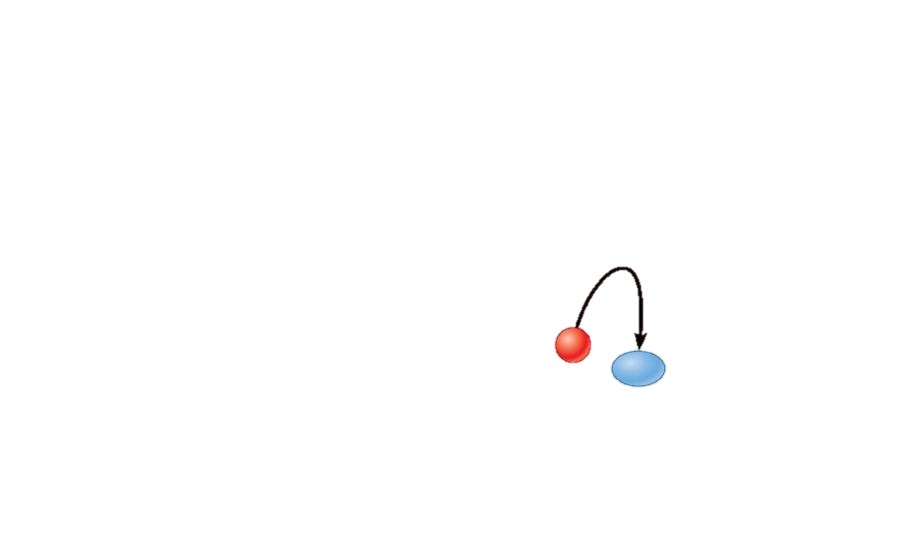 O2
MITOCHONDRION
CYTOSOL
H2O
ATP
Substrate-levelphosphorylation
Oxidativephosphorylation
Substrate-levelphosphorylation
ATP
ATP
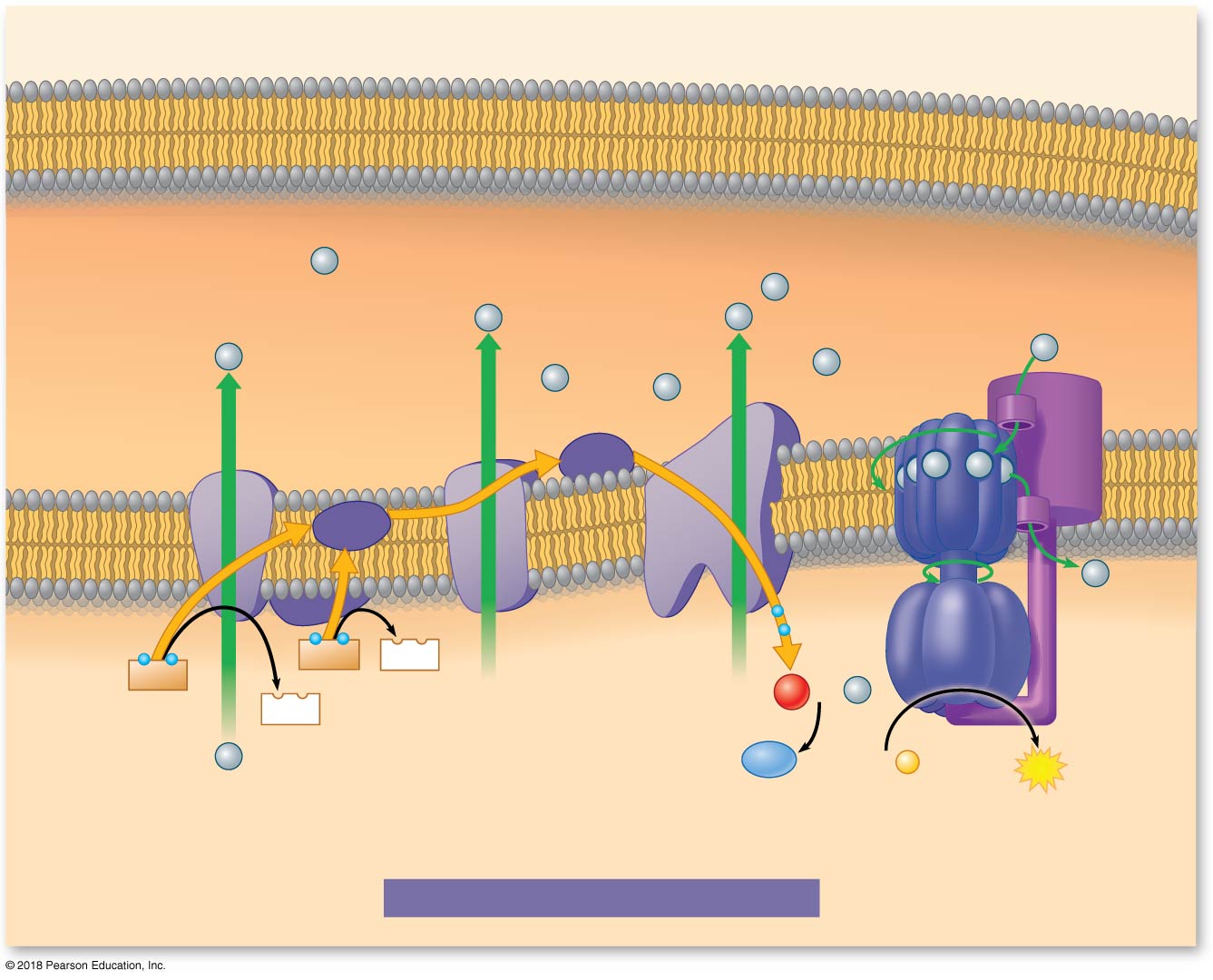 CYTOSOL
Outer mitochondrial membrane
INTERMEMBRANE
SPACE
H+
H+
ATP
synthase
H+
H+
H+
H+
H+
Rotor
H+
H+
Inner
mitochondrial
membrane
Cyt c
IV
H+
H+
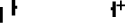 III
I
Q
H+
Internal
rod
II
–
Electron
flow
–
–
–
FADH2
FAD
–
–
NADH
1
H+
+ 2
O2
2
NAD+
H+
H2O
ADP +  P
ATP
Chemiosmosis
Electron Transport Chain
OXIDATIVE PHOSPHORYLATION
MITOCHONDRIAL
MATRIX
[Speaker Notes: Figure 6.9_1 Most ATP production occurs by oxidative phosphorylation (part 1: enlarged)]
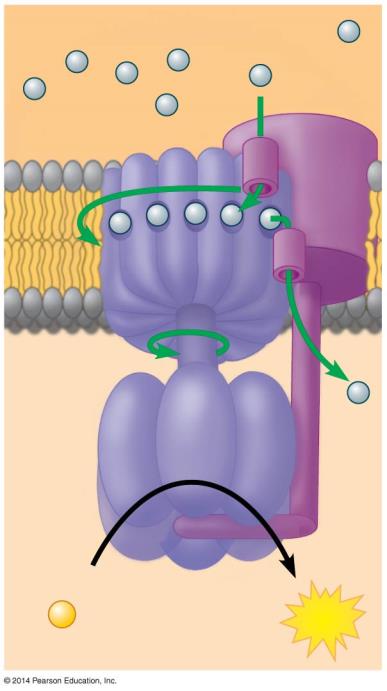 INTERMEMBRANE SPACE
Chemiosmosis:
H+
Rotor
H+ diffuses back across the inner membrane, through ATP synthase complexes, driving the synthesis of ATP.
Internalrod
Catalyticknob
ADP
+
ATP synthase – 
a molecular rotary motor
P
ATP
MITOCHONDRIAL MATRIX
During cellular respiration, NADH


A) is chemically converted into ATP.
B) is reduced to form NAD+.
C) delivers its electron load to the first electron carrier molecule.
D) is the final electron acceptor.
During cellular respiration, NADH


A) is chemically converted into ATP.
B) is reduced to form NAD+.
C) delivers its electron load to the first electron carrier molecule.
D) is the final electron acceptor.
3) Electron Transport and Chemiosmosis
Go to the link listed below and watch the Video
Follow NADH and FADH2
Follow the electrons  
3. Follow the protons
http://web.biosci.utexas.edu/psaxena/MicrobiologyAnimations/Animations/ElectronTransport/PLAY_etc.html
[Speaker Notes: M]
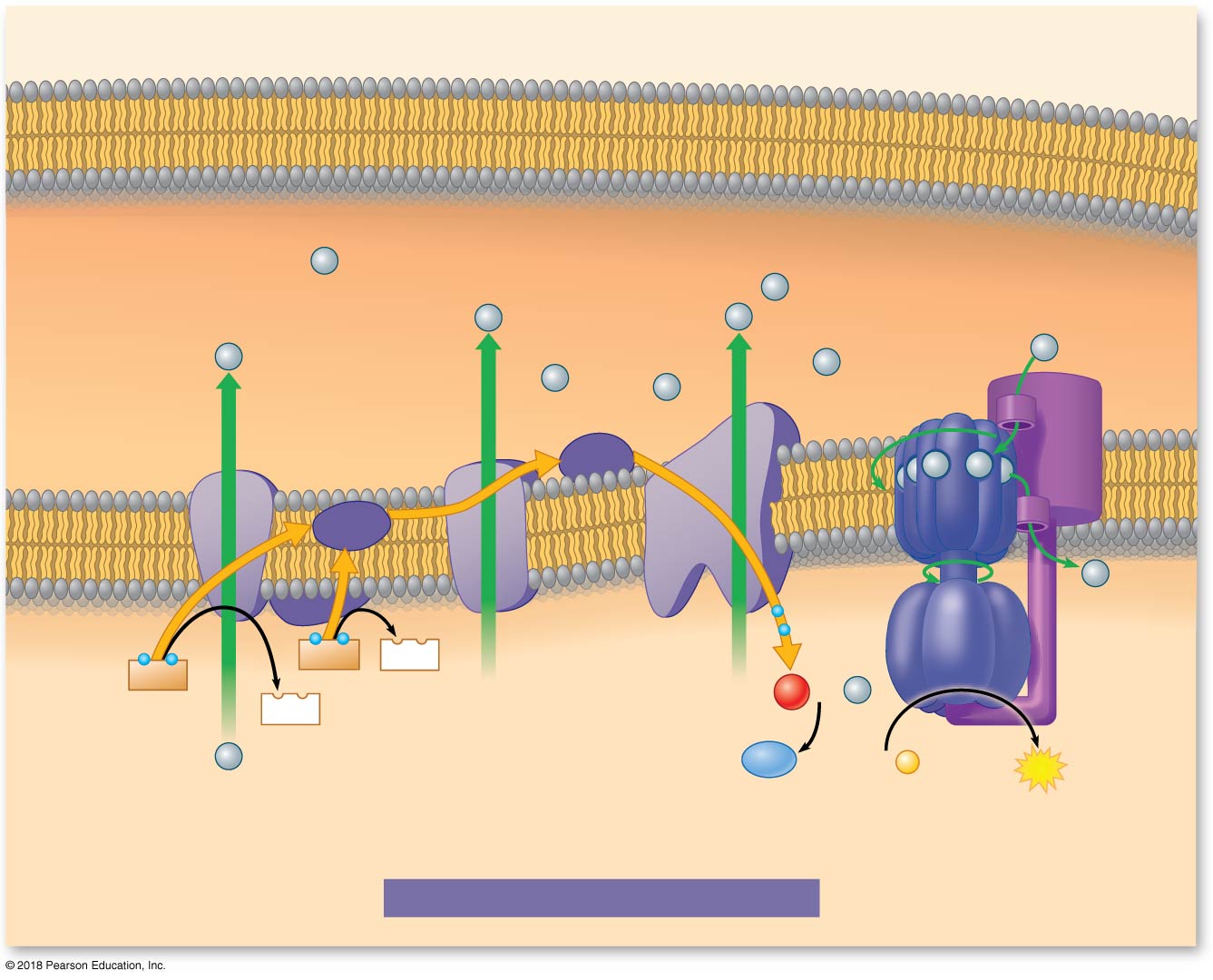 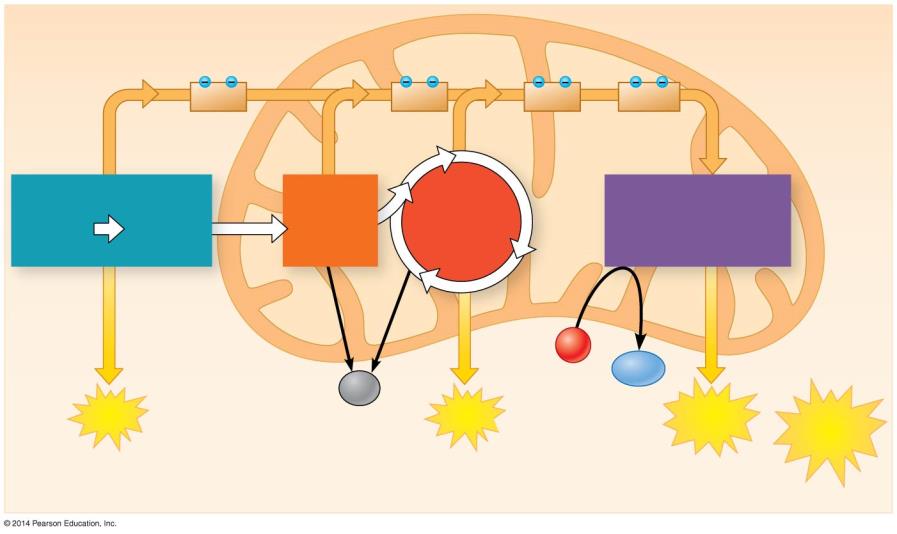 CYTOSOL
MITOCHONDRION
6
+ 2
2
2
NADH
FADH2
NADH
NADH
Glycolysis
OxidativePhosphorylation(electron transportand chemiosmosis)
PyruvateOxidation2 AcetylCoA
2Pyruvate
Citric AcidCycle
Glucose
O2
Maximumper glucose:
H2O
CO2
+ 2
ATP
+ 2
ATP
+ about28 ATP
About32 ATP
by oxidativephosphorylation
by substrate-levelphosphorylation
by substrate-levelphosphorylation
[Speaker Notes: M]
The largest net energy yield of ATP comes specifically from

Glycolysis: the breakdown of 6-carbon glucose into 2 molecules of 3-carbon pyruvate.
The citric acid Cycle: the movement of electrons to carrier complexes (NADH, FADH2).
The Electron Transport Chain: the transfer of electrons through transport proteins in the mitochondrial membrane.
Chemiosmosis: the spontaneous flow of protons into the mitochondrial matrix through protein complexes into the mitochondrial membrane.
The largest net energy yield of ATP comes specifically from

Glycolysis: the breakdown of 6-carbon glucose into 2 molecules of 3-carbon pyruvate.
The citric acid Cycle: the movement of electrons to carrier complexes (NADH, FADH2).
The Electron Transport Chain: the transfer of electrons through transport proteins in the mitochondrial membrane.
Chemiosmosis: the spontaneous flow of protons into the mitochondrial matrix through protein complexes into the mitochondrial membrane.
NADH pills can be purchased over the counter and are often taken by sufferers of chronic fatigue syndrome (CFS). What is the hypothesis about how these pills might benefit a CFS patient?


A) They would increase energy by creating more FADH2.
B) They would decrease the rate of glycolysis.
C) They would increase the number of electrons provided to the electron transport chain.
D) They would decrease the rate of alcoholic fermentation.
NADH pills can be purchased over the counter and are often taken by sufferers of chronic fatigue syndrome (CFS). What is the hypothesis about how these pills might benefit a CFS patient?


A) They would increase energy by creating more FADH2.
B) They would decrease the rate of glycolysis.
C) They would increase the number of electrons provided to the electron transport chain.
D) They would decrease the rate of alcoholic fermentation.
Fermentation: Anaerobic Harvesting of Energy
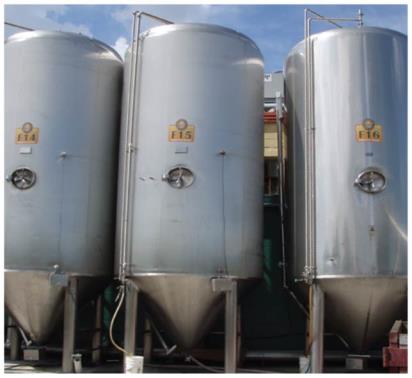 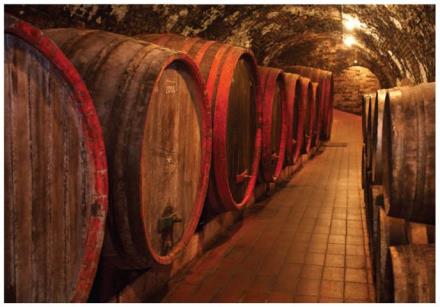 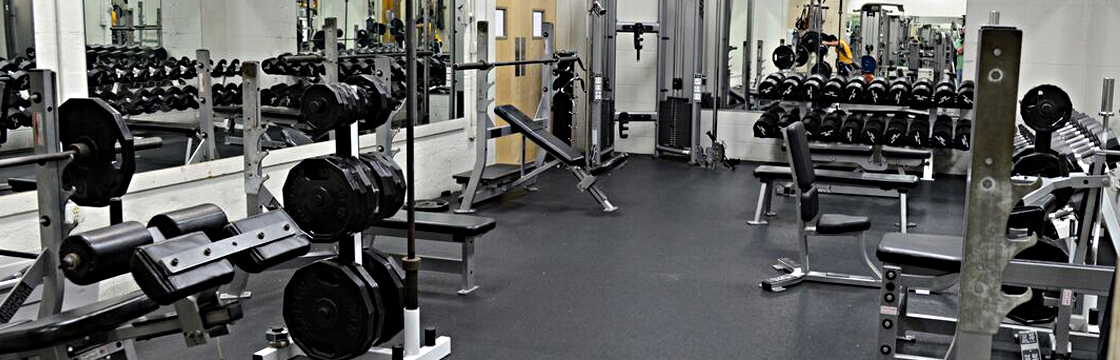 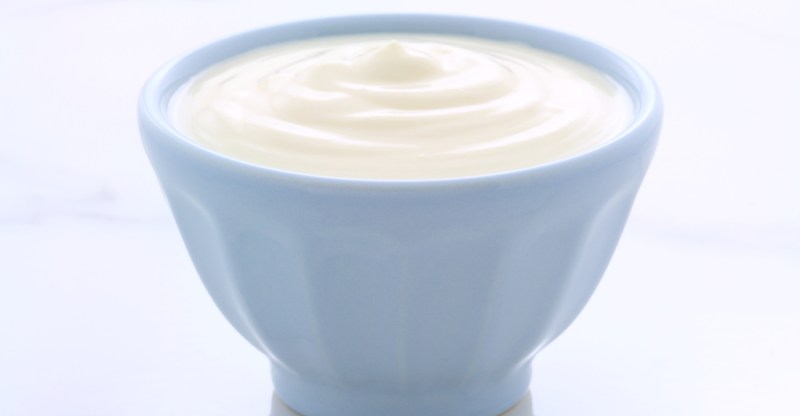 Energy harvesting
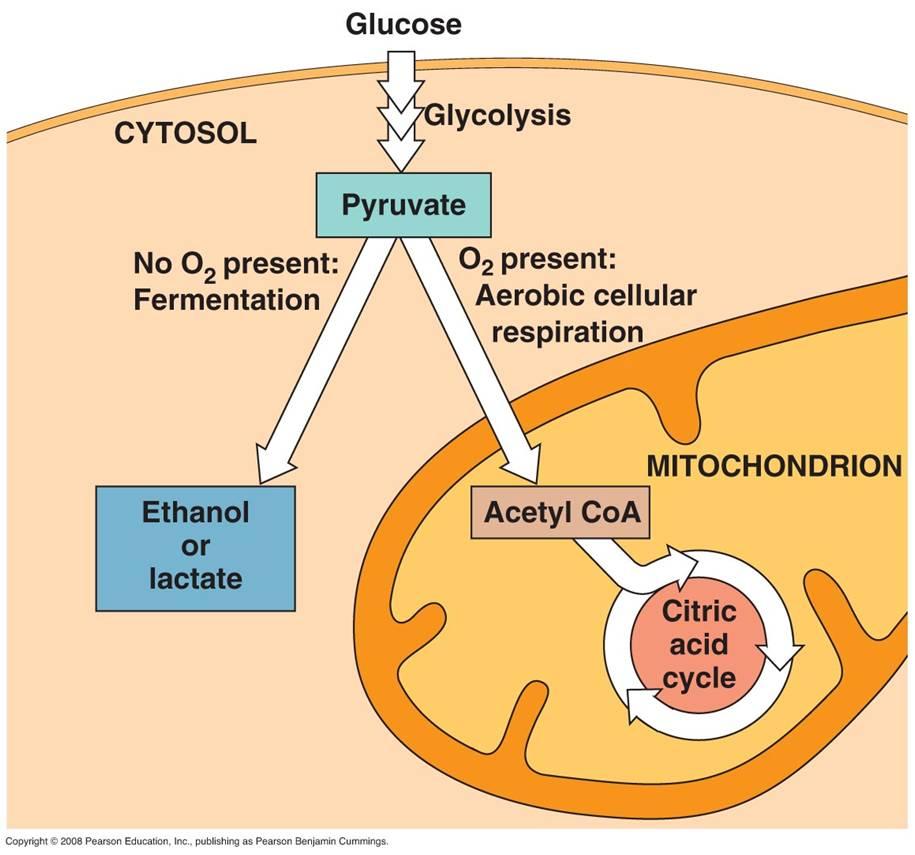 Anaerobic (no O2):
 -Fermentation
Aerobic (in the presence of O2)
 -Cellular     Respiration
[Speaker Notes: The breakdown of organic molecules is exergonic
Fermentation is a partial degradation of sugars that occurs without O2
Aerobic respiration consumes organic molecules and O2 and yields ATP
Anaerobic respiration is similar to aerobic respiration but consumes compounds otherthan O2]
Alcoholic Fermentation
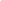 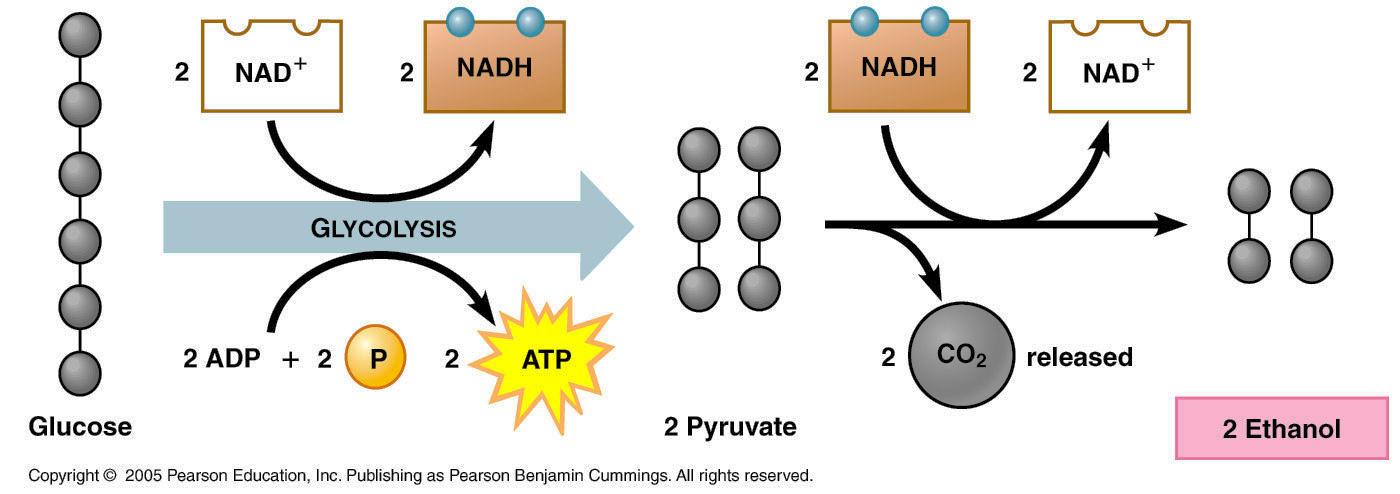 +2 CO2
C3H4O3
C6H12O6
C2H6O
2
2
[Speaker Notes: M]
Alcohol fermentation
Lactic acid fermentation
Glucose
Glucose
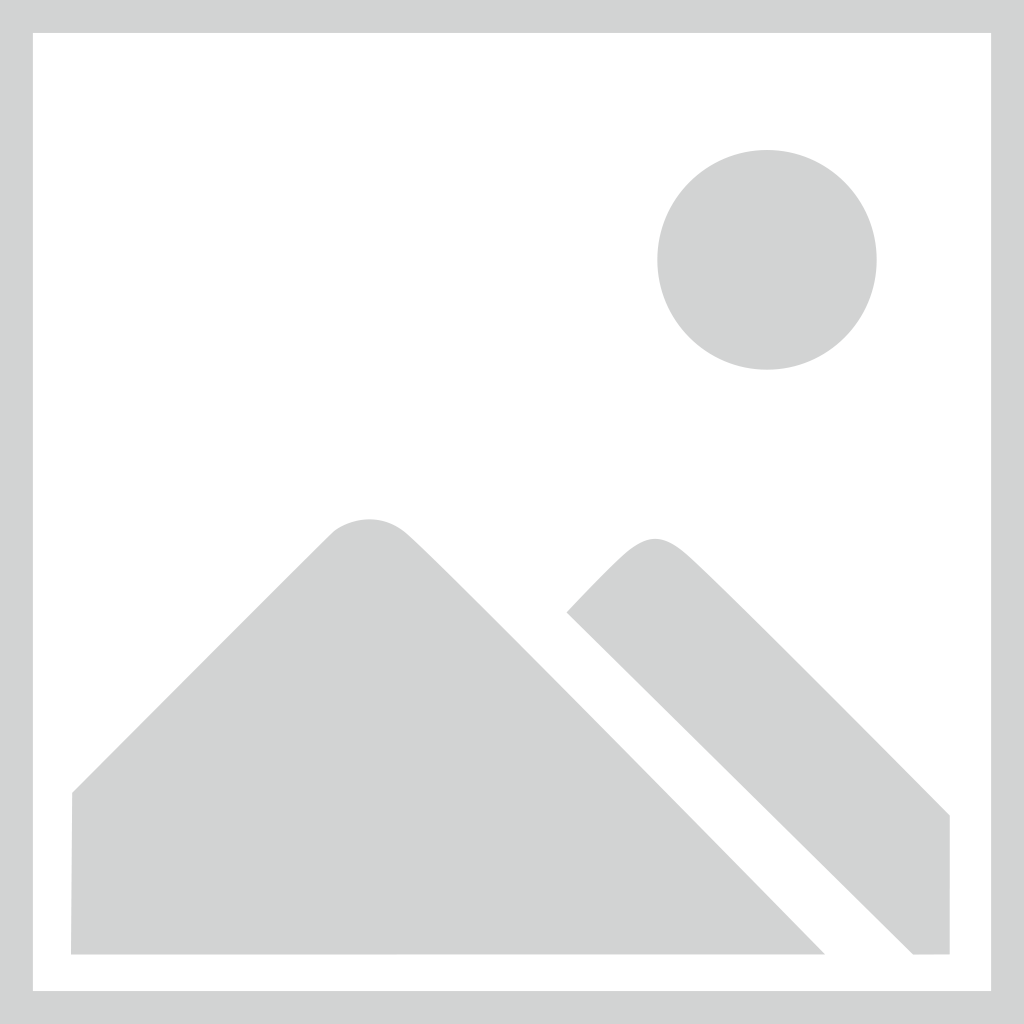 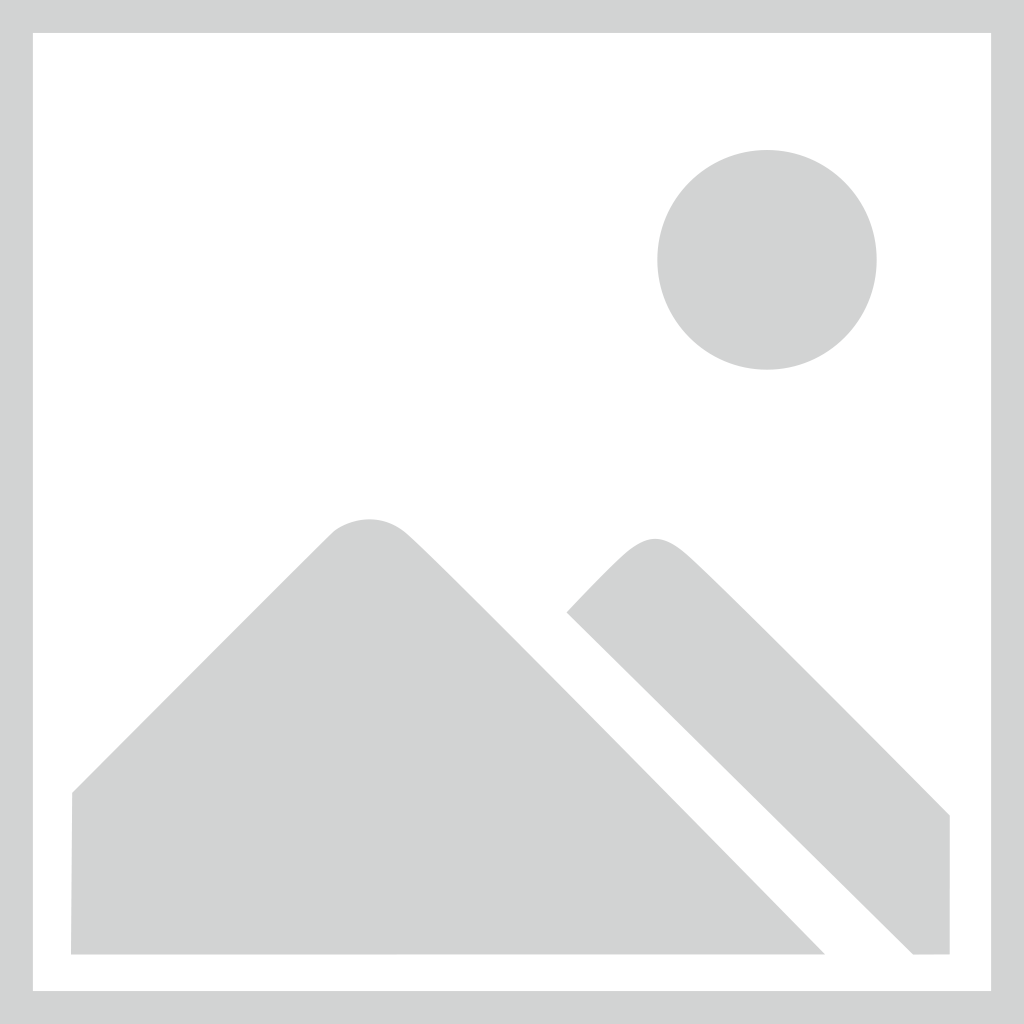 2 ADP
2  NAD+
2  NAD+
2 ADP
Glycolysis
Glycolysis
+ 2
P
+ 2   P
–
–
–
–
2
ATP
2
ATP
NADH
2
2
NADH
2 Pyruvate
2 Pyruvate
–
–
–
–
2 NADH
2 NADH
2 CO2
2  NAD+
2  NAD+
2 Lactate
2 Ethanol
Fermentation enables cells to produce ATP without oxygen
Fermentation is a way of harvesting chemical energy that does not require oxygen. 
Under anaerobic conditions, muscle cells, yeasts, and certain bacteria produce ATP by glycolysis. 
NAD+ is recycled from NADH as pyruvate is reduced to 
Lactic acid (in lactic acid fermentation) or 
alcohol and CO2 (in alcohol fermentation).
[Speaker Notes: Student Misconceptions and Concerns
Students may expect that fermentation will produce alcohol and maybe even carbon dioxide. Take the time to clarify the different possible products of fermentation and correct this general misconception. (6.12)
Teaching Tips
The text notes that some microbes are useful in the dairy industry because they produce lactic acid. However, the impact of acids on milk may not be obvious to many students. Consider a simple demonstration mixing about equal portions of milk (skim or 2%) with some acid (vinegar will work). Notice the accumulation of strands of milk curd (protein) on the side of the container and stirring device. (6.12)
Dry wines are produced when the yeast cells use up all or most of the sugar available. Sweet wines result when the alcohol accumulates enough to inhibit fermentation before the sugar is depleted. (6.12)
Exposing fermenting yeast to oxygen will slow or stop the process, because the yeast will switch back to aerobic respiration. When fermentation is rapid, the carbon dioxide produced drives away the oxygen immediately above the wine. However, as fermentation slows down, the wine must be sealed to prevent oxygen exposure and permit the fermentation process to finish. (6.12)]